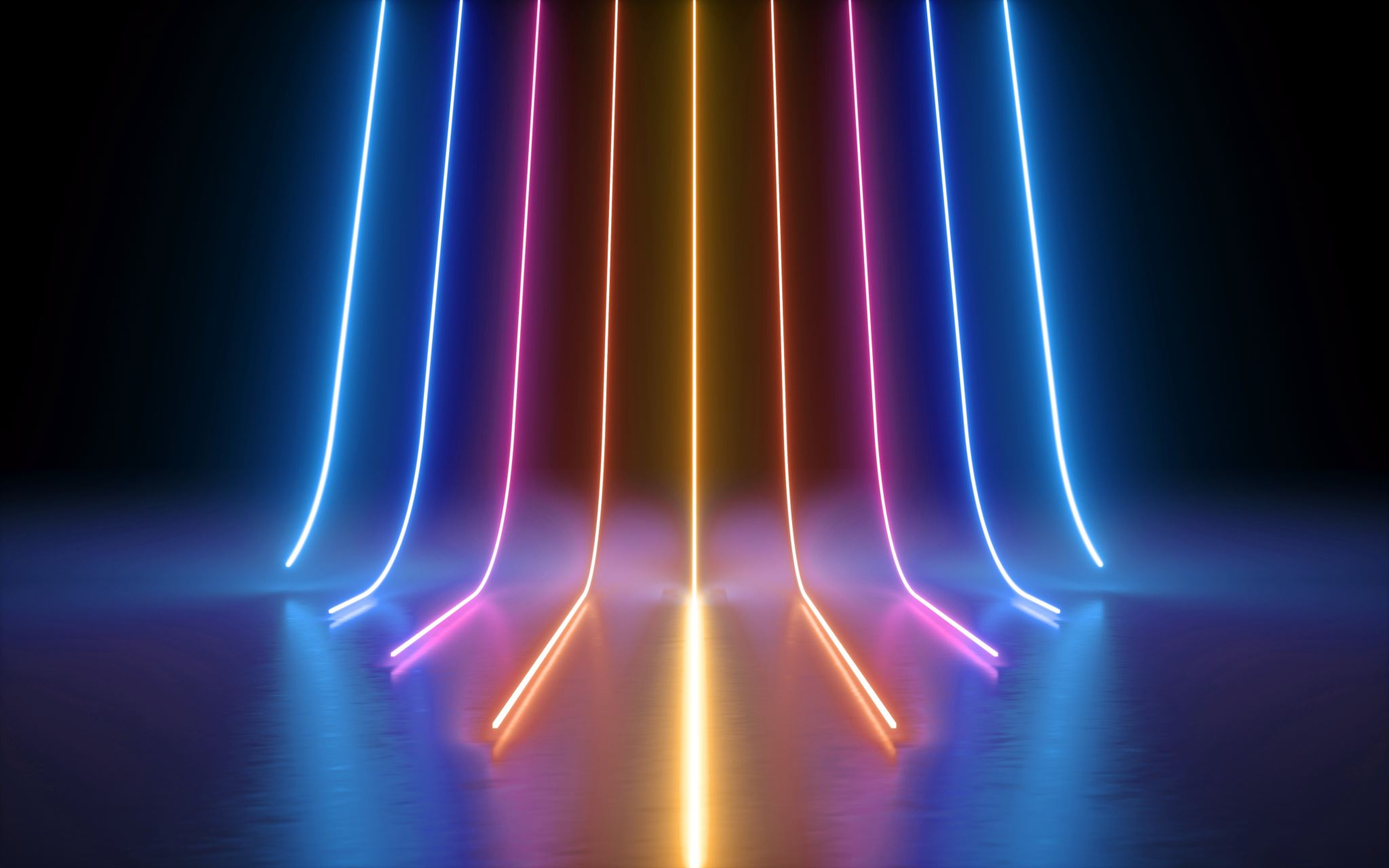 Sports Drink and Hydration Beverage Market Analysis
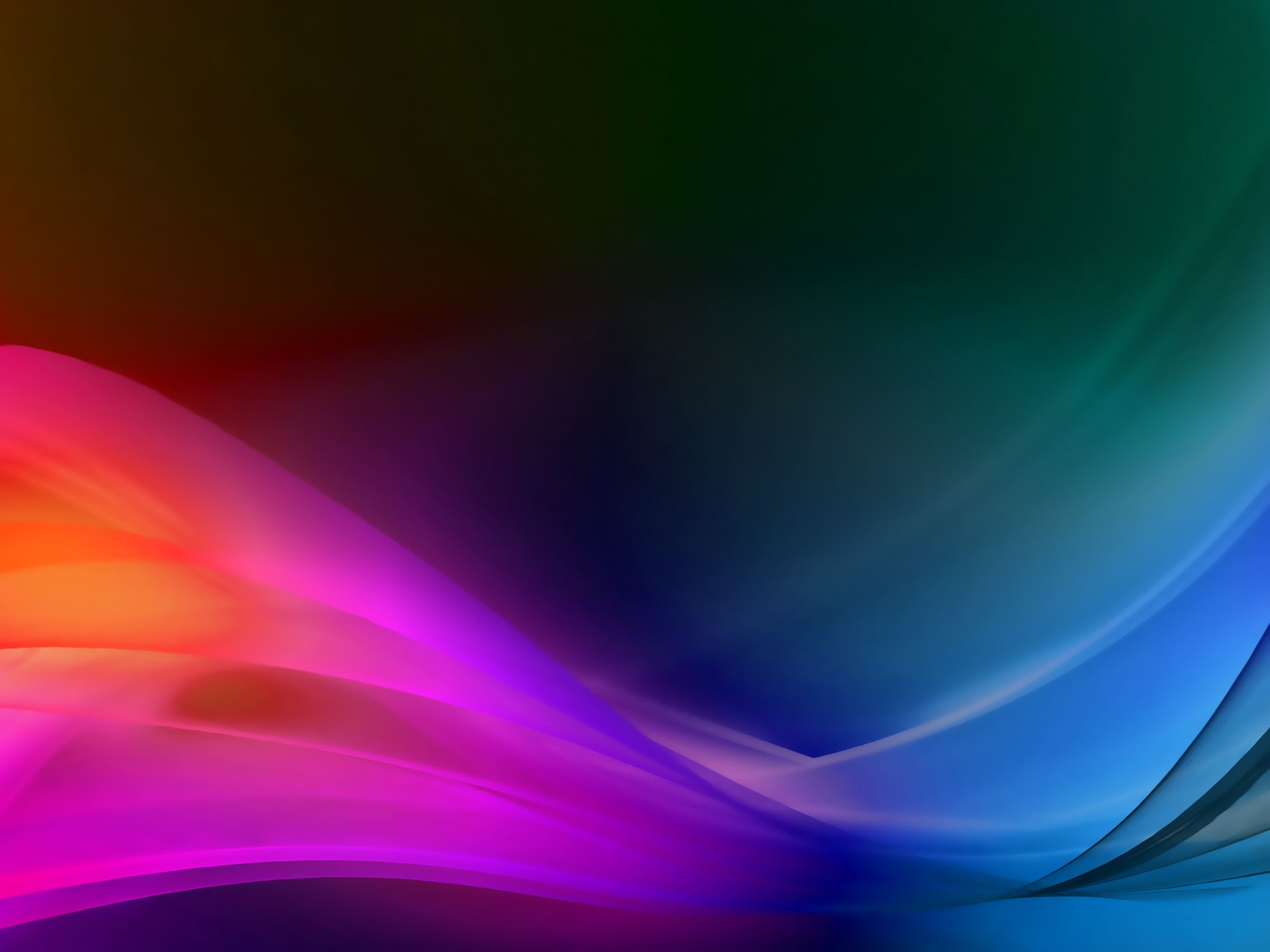 Introduction
Overview of the sports drink and hydration beverage market - A comprehensive analysis of the current market situation and future growth potential.
Key trends and drivers - Factors influencing the industry's trajectory and consumer preferences.
Market segmentation - A closer look at the various segments and their respective market shares.
Competitive landscape - An overview of the major players in the market and their strategies.
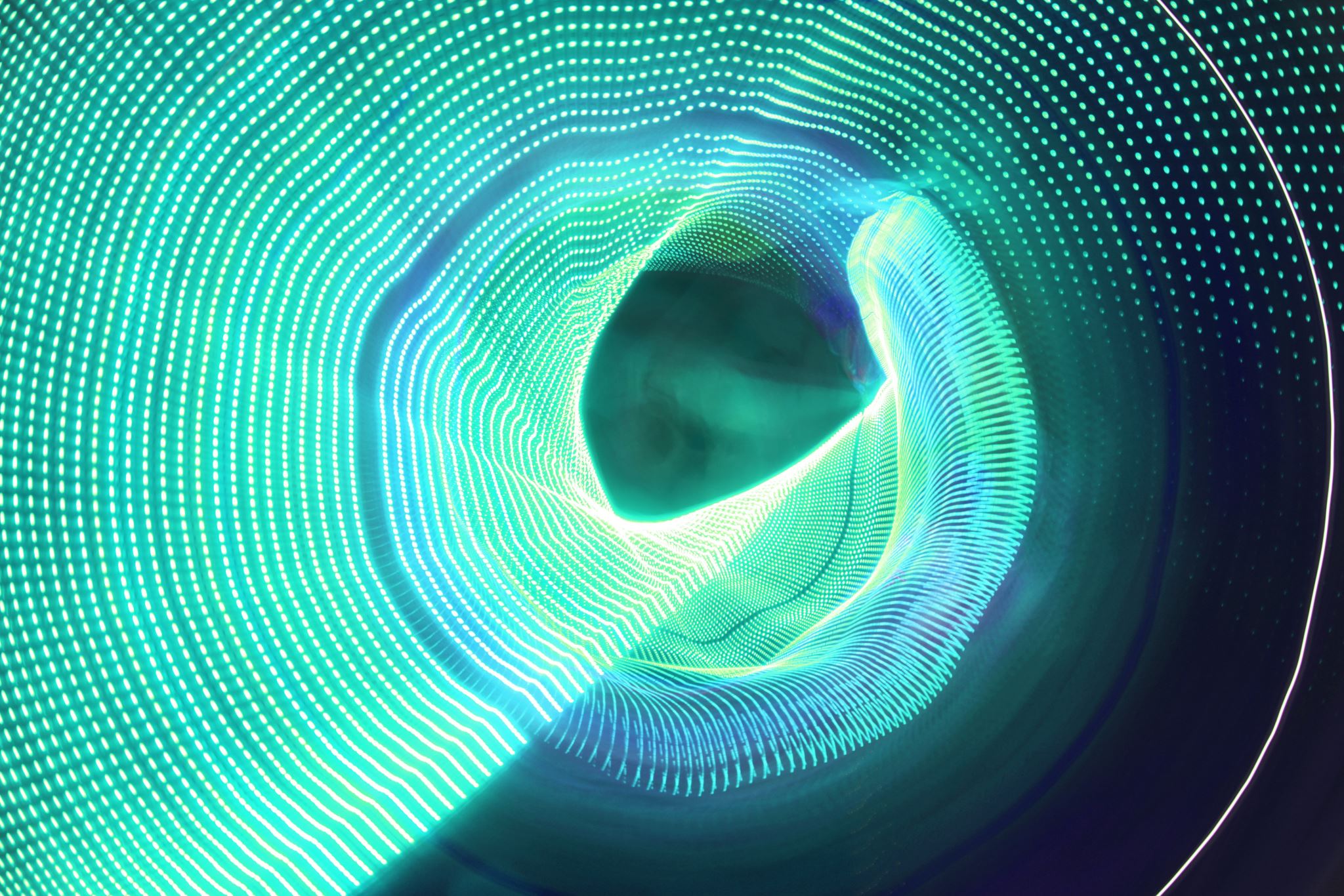 Market Size and Growth
Global and regional market size - Examining the current market size and comparing it across different regions.
CAGR and growth projections - Analyzing historical data to predict future growth rates and trends.
Factors contributing to growth - Identifying the driving forces behind the market expansion.
Challenges and barriers - Understanding the obstacles that could hinder market growth and development.
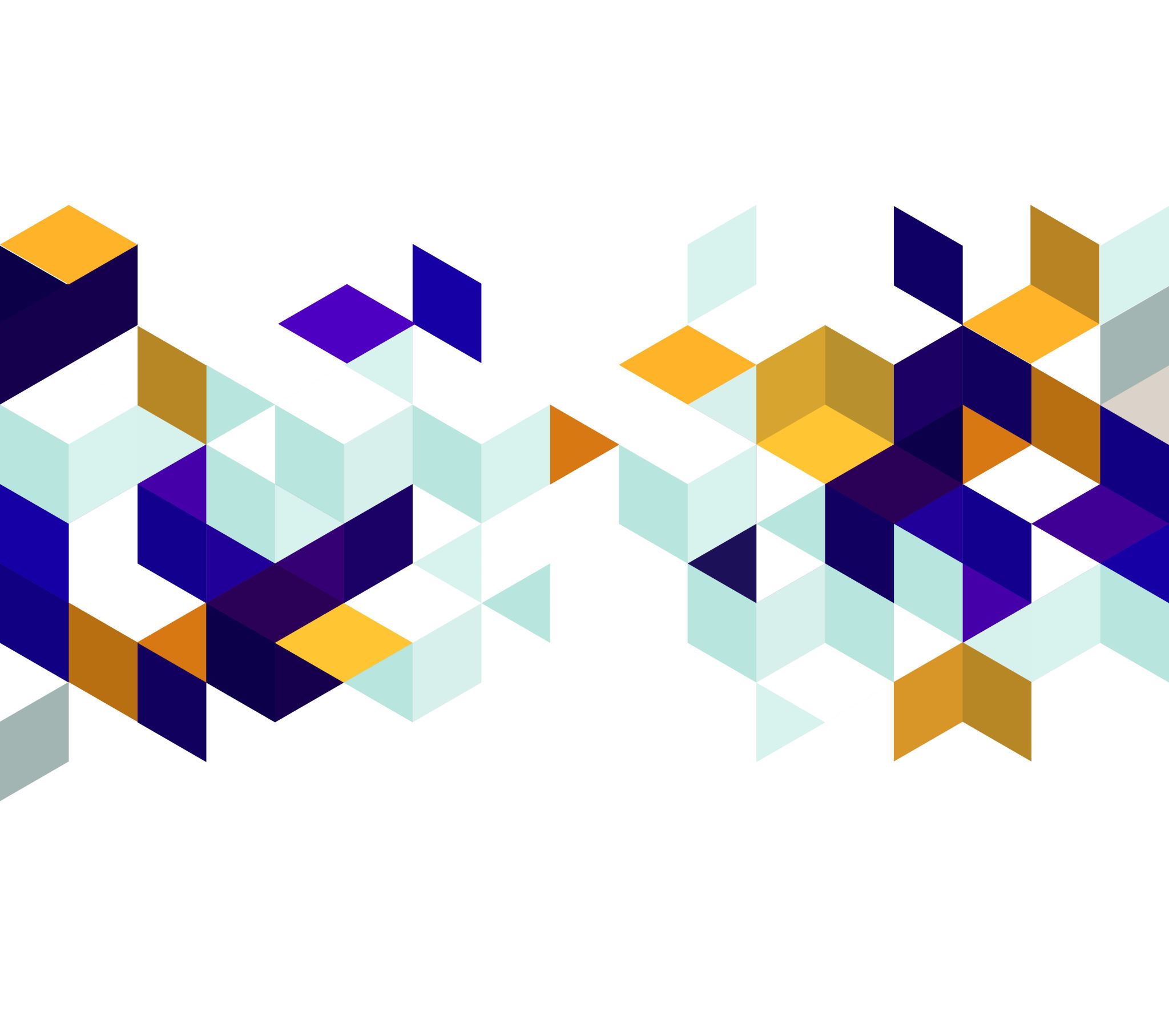 Key Trends and Drivers
Health and wellness trend - The increasing consumer focus on health and well-being and its impact on the market.

Demand for functional beverages - The growing preference for beverages with added benefits, such as electrolyte replenishment and energy boosts.

Innovation in flavors and ingredients - How companies are using novel ingredients and flavors to differentiate their products and attract consumers.

Increased focus on hydration - The importance of hydration in athletic performance and overall health, driving demand for hydration-focused products.
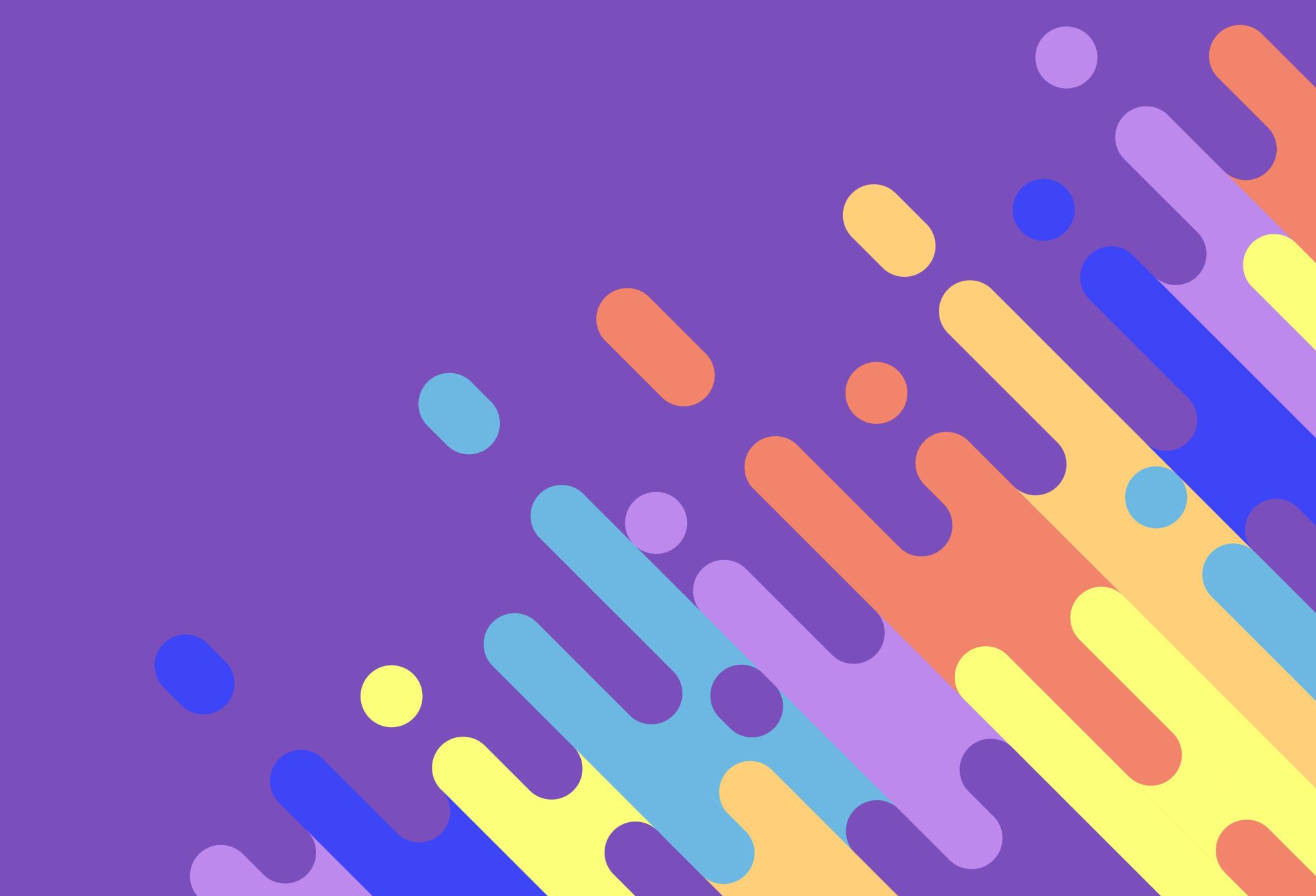 Market Segmentation
By product type (isotonic, hypotonic, hypertonic) - Exploring the different types of sports drinks and their unique characteristics.
By distribution channel (supermarkets, convenience stores, online) - Analyzing the various channels through which these products are sold and their market shares.
By demographic (athletes, casual consumers, age groups) - Investigating the different consumer segments and their preferences.
By geography (North America, Europe, Asia-Pacific, etc.) - Comparing the market performance across various regions and countries.
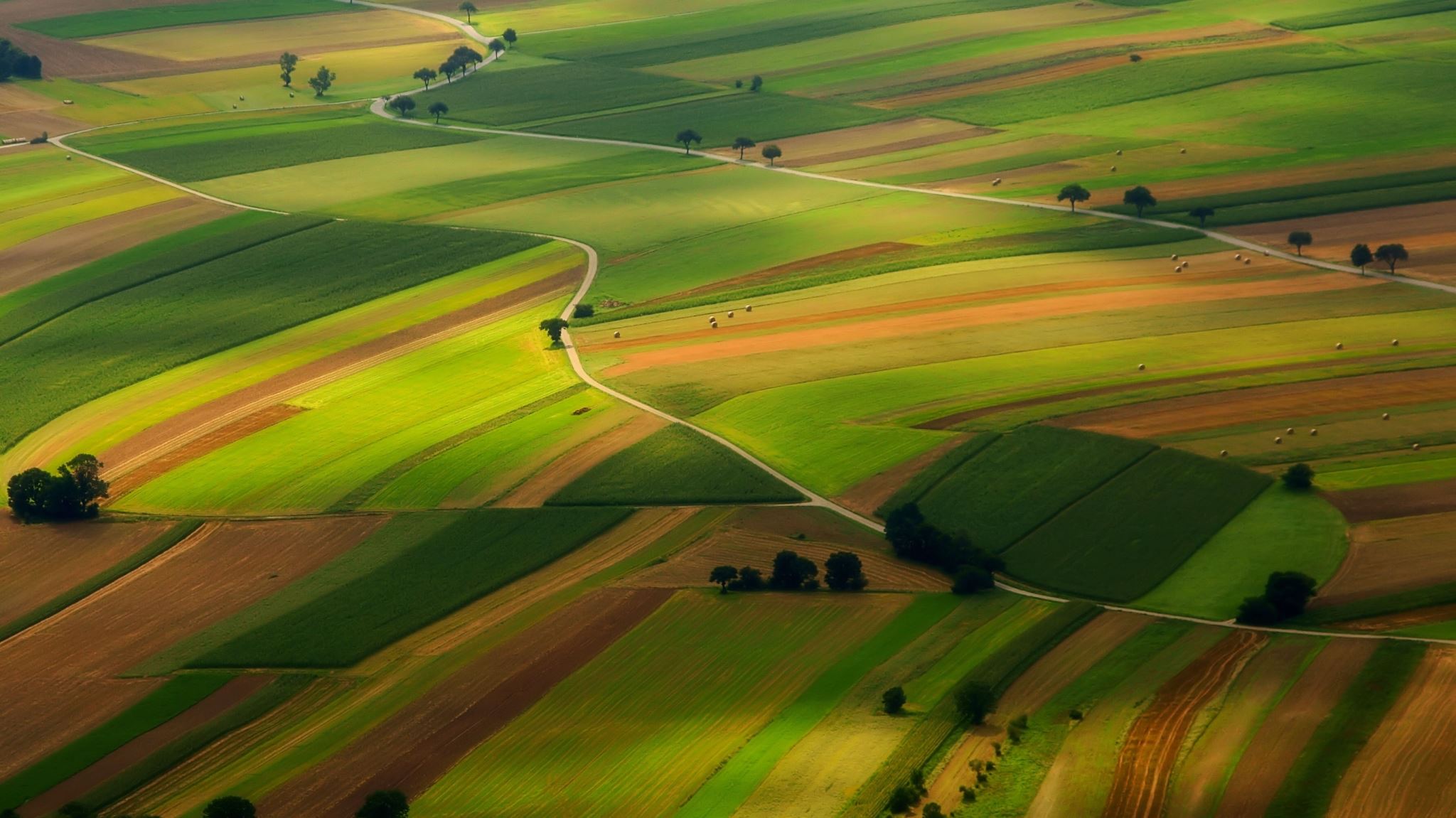 Competitive Landscape
Major players in the market - Identifying the key companies dominating the sports drink and hydration beverage market.

Market share analysis - Assessing the market share of major players and their product portfolios.

Key strategies and differentiators - Analyzing the competitive strategies employed by these companies, such as marketing, innovation, and pricing.

Emerging players and disruptors - Highlighting new entrants and their potential impact on the market dynamics.
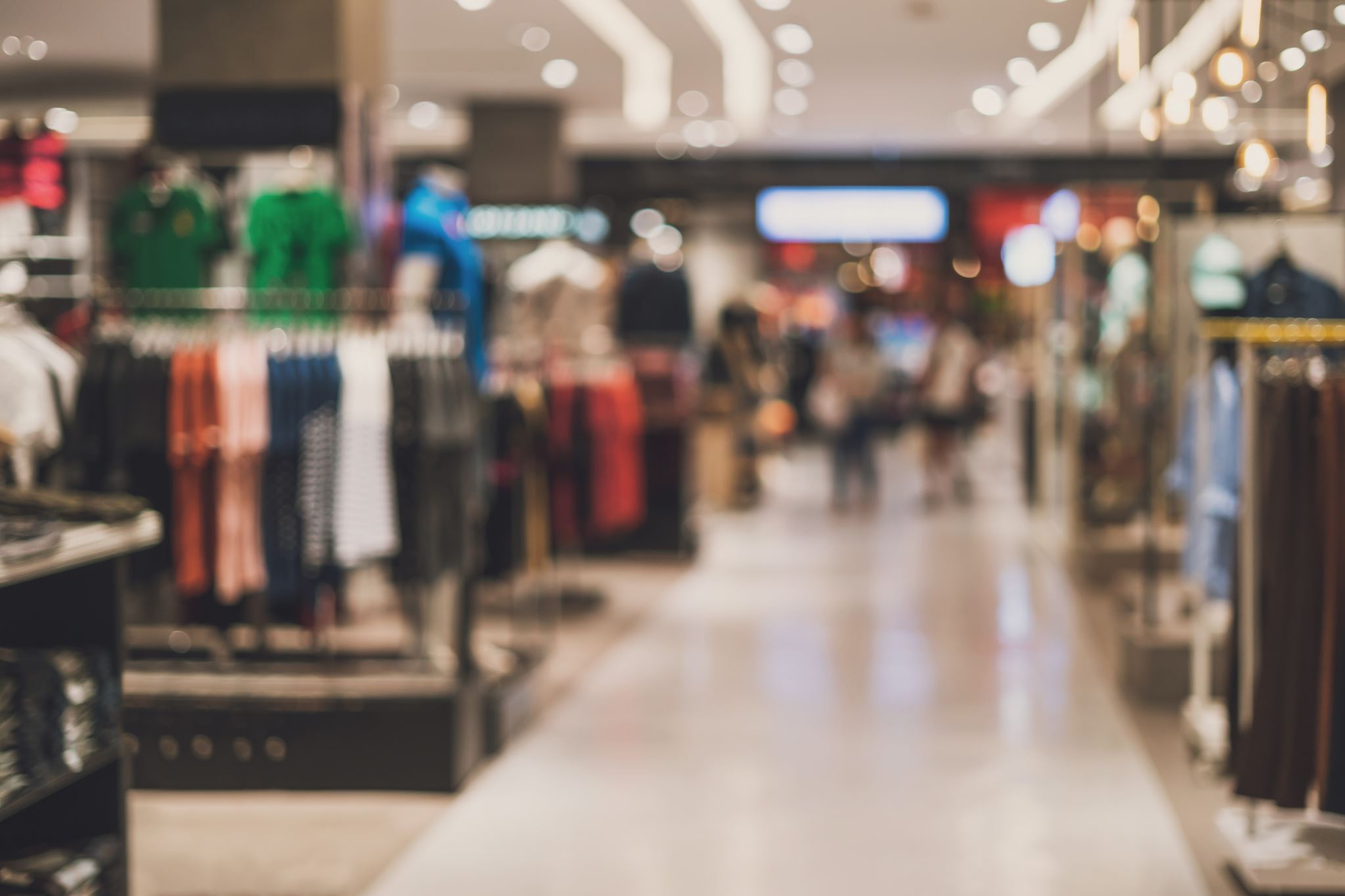 Consumer Preferences and Behavior
Factors influencing purchase decisions - Understanding the key drivers of consumer choice, such as taste, price, and health benefits.
Brand loyalty and switching behavior - Examining the extent to which consumers are loyal to their favorite brands or open to trying new products.
Preferred channels and formats - Analyzing consumer preferences for purchasing sports drinks and hydration beverages, including online and in-store.
Trends in consumption patterns - Identifying shifts in consumer behavior, such as increasing interest in natural and organic ingredients.
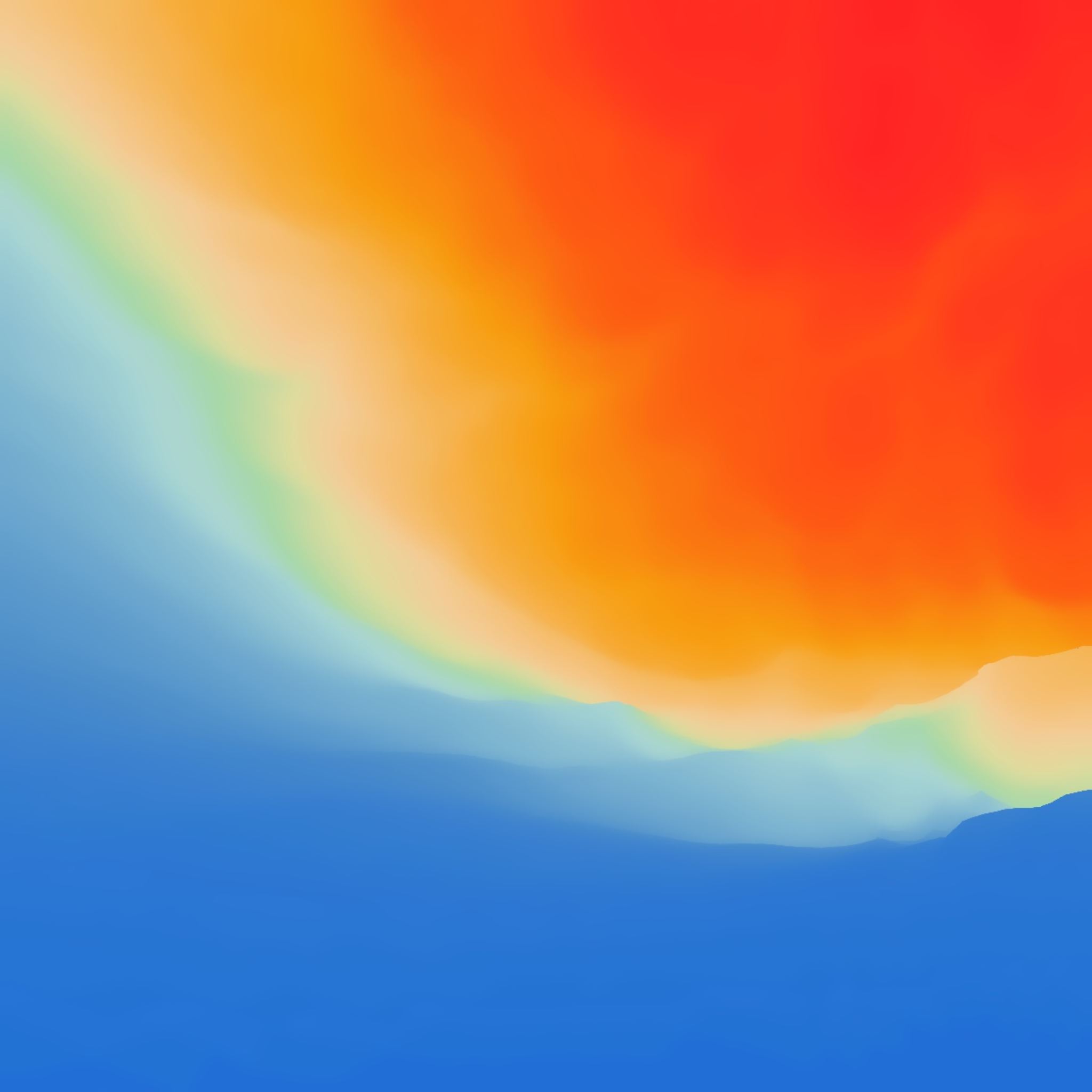 Product Innovation and Development
Innovative ingredients and formulations - Exploring the use of new and unique ingredients in product development.

Customization and personalization - The trend towards products tailored to individual needs and preferences.

Sustainability and eco-friendly packaging - How companies are addressing environmental concerns in product design and packaging.

Collaborations and partnerships - The role of strategic alliances in driving innovation and market expansion.
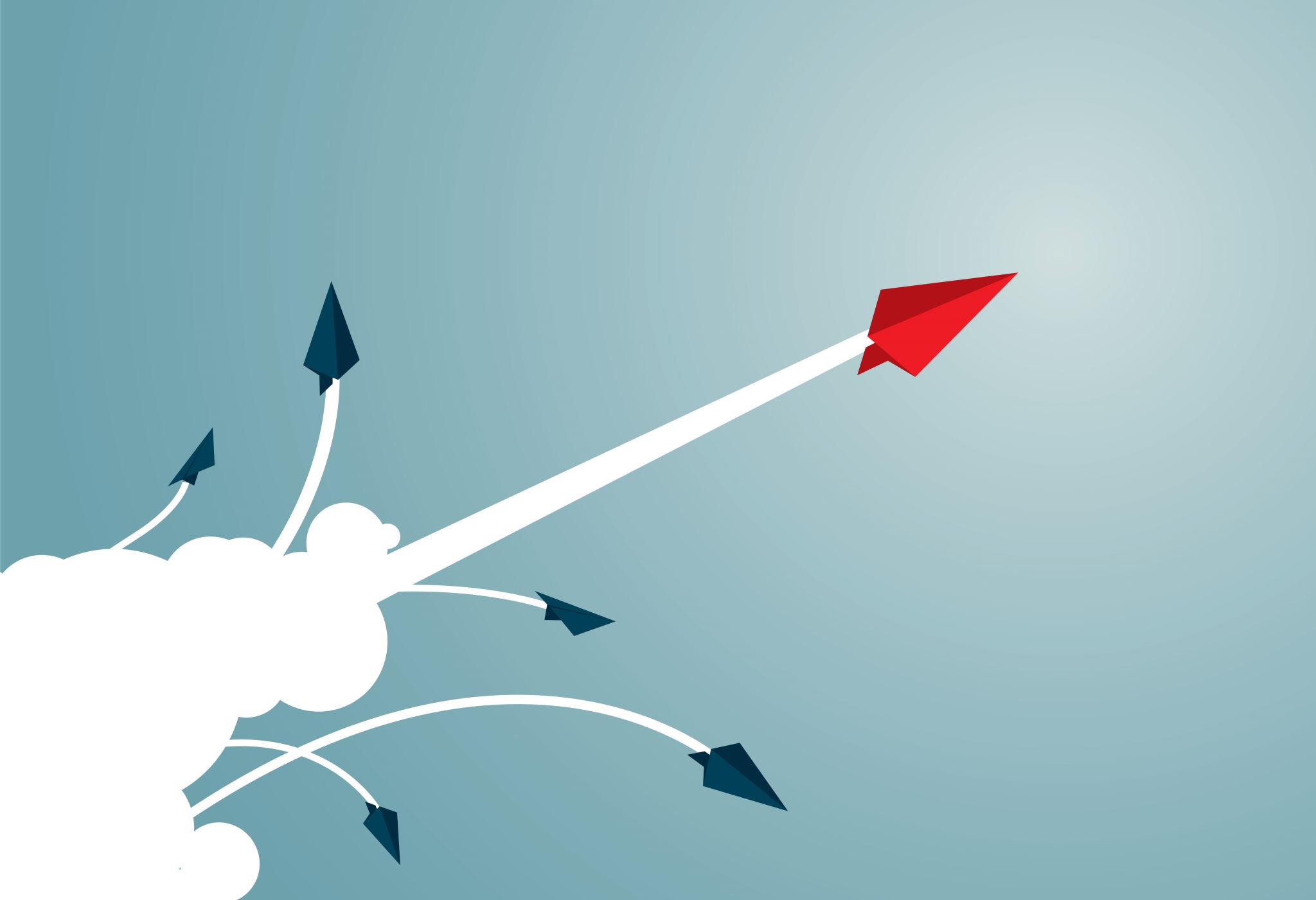 Market Opportunities and Strategies
Identifying niche segments - Exploring untapped markets and opportunities for growth.

Adapting to current market dynamics - The importance of staying agile and responsive in a constantly changing market.

Leveraging consumer insights for product innovation - Using data-driven insights to inform product development and marketing strategies.

Expanding distribution channels and targeting new demographics - Strategies for reaching new consumers and increasing market share.
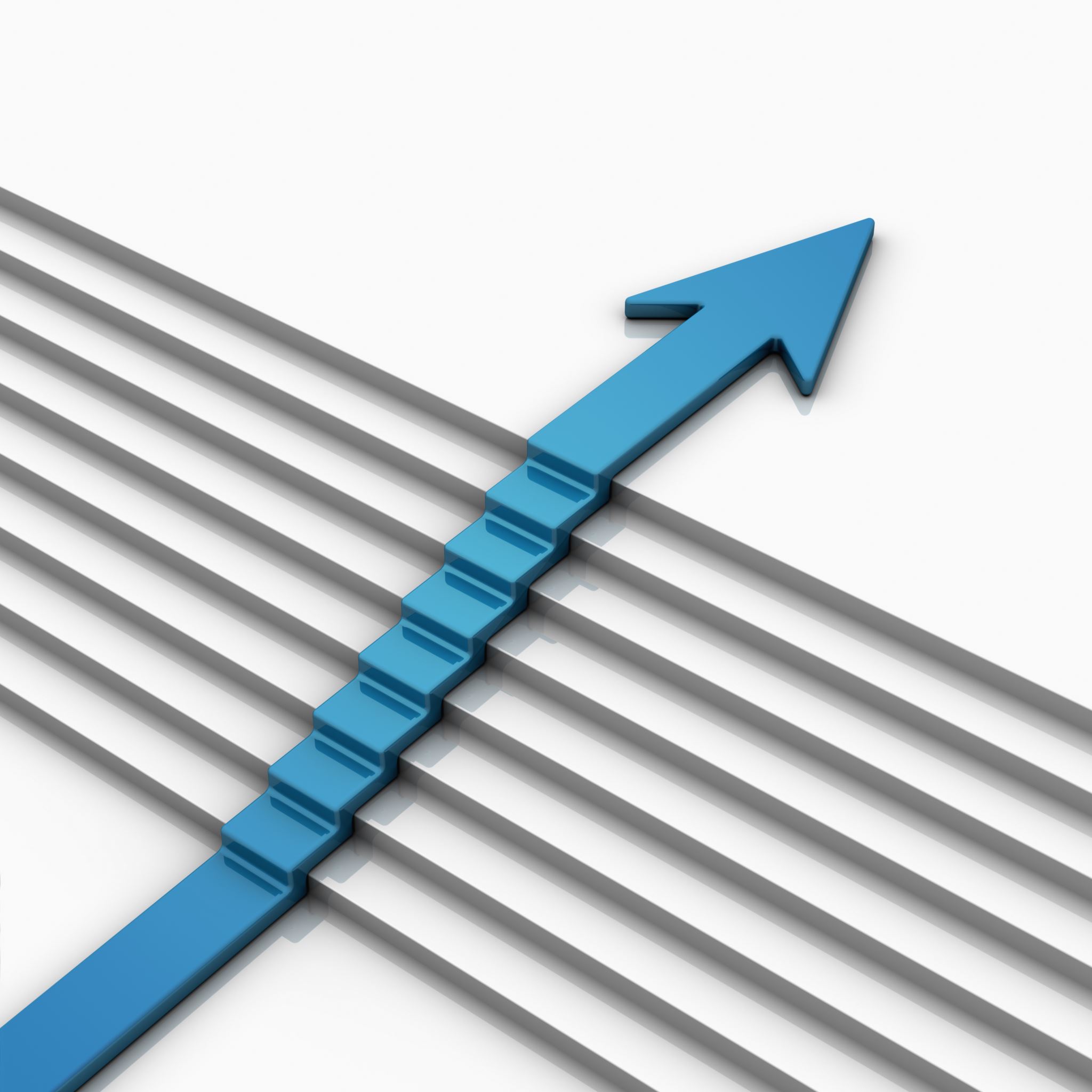 Next Steps
Developing a comprehensive marketing strategy - Creating an integrated plan to promote products and drive sales.

Focusing on product development and innovation - Continuously improving product offerings to meet changing consumer needs.

Strengthening distribution networks - Building relationships with retailers and other partners to expand market reach.

Continuously monitoring market trends and consumer preferences - Adapting strategies and products based on evolving market dynamics.